Operator Overloading
Department of CSE, BUET
1
MAN
ali_nayeem@cse.buet.ac.bd
Objectives
The basics of operator overloading
Overloading binary operators
Overloading the relational and logical operators
Overloading a unary operator
A closer look at the assignment operator
Overloading the [ ] subscript operator
Use of cin, cout for input/output
Department of CSE, BUET
2
The Basics of Operator Overloading
Allows the programmer to define the meaning of the C++ operators relative to programmer defined classes
Resembles function overloading
An operator is always overloaded relative to a user-defined type, such as a class
When overloaded, the operator loses none of its original meaning
To overload an operator, we create an operator function
Department of CSE, BUET
3
The Basics of Operator Overloading (contd.)
General form of a member operator function
return-type class-name::operator#(arg-list) { … }
Restrictions:
The precedence of the operator cannot be changed
The number of operands that an operator takes cannot be altered
The following operators cannot be overloaded
.   ::   .*   ?   preprocessor operators
Department of CSE, BUET
4
A Closer Look at the Assignment Operator
By default, “ob1 = ob2” places a bitwise copy of “ob2” into “ob1”
This causes problem when class members point to dynamically allocated memory
Copy constructor is of no use in this case as it is an assignment, not an initialization
So, we need to overload ‘=’ to overcome such problems
Department of CSE, BUET
5
A Closer Look at the Assignment Operator (contd.)
class strtype {
   char *p;
   int len;
public:
   strtype(char *s) {
      len = strlen(s) + 1;
      p = new char[len];
      strcpy(p, s);
   }
   ~strtype() {
      delete [ ] p;
   }
   strtype &operator=(strtype &ob);
};
strtype &strtype::operator=(strtype &ob) {
   if(len < ob.len) {
      delete [ ] p;
      p = new char[ob.len];
   }
   len = ob.len;
   strcpy(p, ob.p);
   return *this;
}
void main() {
   strtype s1(“BUET”), s2(“CSE”);
   s1 = s2; // no problem
}
Department of CSE, BUET
6
A Closer Look at the Assignment Operator (contd.)
The overloaded ‘=’ operator must return *this to allow chains of assignments
ob1 = ob2 = ob3 = ob4;
If the overloaded ‘=’ operator returns nothing (void) then
ob1 = ob2; is possible, but
ob1 = ob2 = ob3; produces compiler error
ob3 can be assigned to ob2, but then it becomes “ob1 = (void)”
So, the compiler detects it early and flags it as an error
Whenever possible we should use references while passing objects to functions
Copy constructors can also help in this regard but using references is more efficient as no copy is performed
Department of CSE, BUET
7
Overloading Binary Operators
class coord {
   int x, y;
public:
   coord(int a = 0, int b = 0) {
      x = a; y = b;
   }
   void show() {
      cout << x << “, ” << y << endl;
   }
   coord operator+(coord obj);
   coord operator+(int i);
   coord operator-(coord obj);
   coord operator=(coord obj);
};
coord coord::operator+(coord obj) {
   coord temp;
   temp.x = x + obj.x;
   temp.y = y + obj.y;
   return temp;
}
coord coord::operator+(int i) {
   coord temp;
   temp.x = x + i;
   temp.y = y + i;
   return temp;
}
Department of CSE, BUET
8
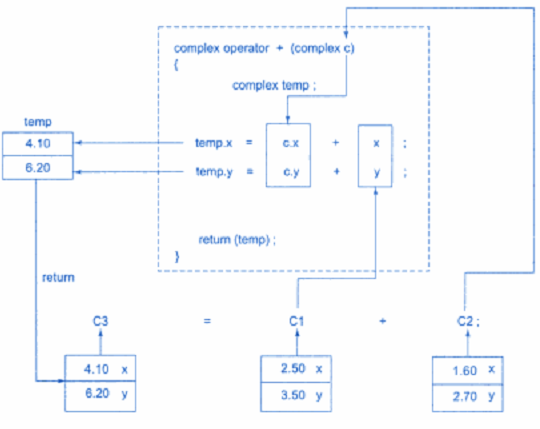 Department of CSE, BUET
9
Overloading Binary Operators (contd.)
coord coord::operator-(coord obj) {
   coord temp;
   temp.x = x - obj.x;
   temp.y = y - obj.y;
   return temp;
}
coord coord::operator=(coord obj) {
   x = obj.x;
   y = obj.y;
   return *this;  /*(as this is a pointer,               		its  content is an object)*/
}
void main() {
   coord c1(20, 20), c2(10, 10);
   coord c3 = c1 + c2; // c1.+(c2)
c3.show(); // 30, 30
   coord c4 = c3 + 5; // c3.+(5)
   c4.show(); // 35, 35
   coord c5 = c2 – c1; // c2.-(c1)
   c5.show(); // -10, -10
   coord c6 = c1 + c2 + c3;
   // (c1.+(c2)).+(c3)
   c6.show(); // 60, 60
   (c6 – c4).show(); // 25, 25
   c5 = c6 = c6 – c1; 
      // c5.=(c6.=(c6.-(c1)))
   c5.show(); // 40, 40
   c6.show(); // 40, 40
}
Department of CSE, BUET
10
Overloading The Relational and Logical Operators
class coord {
   int x, y;
public:
   coord(int a = 0, int b = 0) {
      x = a; y = b;
   }
   void show() {
      cout << x << “, ” << y << endl;
   }
   int operator==(coord obj);
   int operator!=(coord obj);
   int operator&&(coord obj);
   int operator||(coord obj);
};
int coord::operator==(coord obj) {
   return (x == obj.x) && (y == obj.y);
}
int coord::operator!=(coord obj) {
   return (x != obj.x) || (y != obj.y);
}
int coord::operator&&(coord obj) {
   return (x && obj.x) && (y && obj.y);
}
int coord::operator||(coord obj) {
   return (x || obj.x) || (y || obj.y);
}
Department of CSE, BUET
11
Overloading a Unary Operator
class coord {
   int x, y;
public:
   coord(int a = 0, int b = 0) {
      x = a; y = b;
   }
   void show() {
      cout << x << “, ” << y << endl;
   }
   coord operator++(); //prefix
   coord operator++(int unused);   				//postfix
   coord operator-();
   coord operator-(coord obj);
};
coord coord::operator++() {
   ++x; ++y; return *this;
} // prefix version
coord coord::operator++(int unused) {
   coord temp; 
   temp.x = x++;   temp.y = y++;
   return temp;
} // postfix version
coord coord::operator-() {
   coord temp;
   temp.x = -x; temp.y = -y; return temp;
}
coord coord::operator-(coord obj) {
   coord temp;
   temp.x = x-obj.x; temp.y = y-obj.y; 
   return temp;
}
Department of CSE, BUET
12
Overloading a Unary Operator (contd.)
void main() {
   coord c1(10, 10), c2(10, 10);
   coord c3 = ++c1; 
      // c1.++() 
   coord c4 = c2++; 
      // c2.++(0)
   c1.show(); // 11, 11
   c2.show(); // 11, 11
   c3.show(); // 11, 11
   c4.show(); // 10, 10
coord c5 = -c1;
      // c1.-()
   c1.show(); // 11, 11
   c5.show(); // -11, -11
   coord c6 = c3 – c4;
      // c3.-(c4)
   c6.show(); // 0, 0
}
Here, prefix “++” and postfix “++” produces the same result.
Department of CSE, BUET
13
Object Copy Issues
Whenever possible we should use reference parameters while passing objects to or returning objects from a function.
coord coord::operator+(coord& obj) { … }
coord& coord::operator=(coord& obj) { … }
coord& coord::operator++() { … }
Otherwise should use copy constructors to overcome object copy problems.
Department of CSE, BUET
14
Why not use & here???
Overloading the [ ] Subscript Operator
In C++, the [ ] is considered a binary operator for the purposes of overloading
The [ ] can be overloaded only by a member function
General syntax
ret-type class-name::operator[ ](int index) {…}
“index” does not have to be of type “int”
“index” can be of any other type
ret-type class-name::operator[ ](char *index) {…}
It is useful when the class has some array like behavior
Department of CSE, BUET
15
Overloading the [ ] Subscript Operator (Example - 1)
class array {
   int a[3];
public:
   array() {
      for(int i=0; i<3; i++)
         a[i] = i;
   }
   int operator[ ](int i) {
      return a[i];
   }
   int operator[ ](char *s);
};
int array::operator[ ](char *s) {
   if(strcmp(s, “zero”)==0)
      return a[0];
else if(strcmp(s, “one”)==0)
      return a[1];
   else if(strcmp(s, “two”)==0)
      return a[2];
   return -1;
}
void main() {
   array ob;
   printf(“%d”,ob[1]); // 1
   cout << ob[“two”]; // 2
   ob[0] = 5; // compiler error
// ob[i] is not an l-value in this example
}
Department of CSE, BUET
16
Overloading the [ ] Subscript Operator (Example - 2)
class array {
   int a[3];
public:
   array() {
      for(int i=0; i<3; i++)
         a[i] = i;
   }
   int& operator[ ](int i) {
      return a[i];
   }
   int& operator[ ](char *s);
};
int& array::operator[ ](char *s) {
   if(strcmp(s, “zero”)==0)
      return a[0];
else if(strcmp(s, “one”)==0)
      return a[1];
   else if(strcmp(s, “two”)==0)
      return a[2];
   return a[0];
}
void main() {
   array ob;
   cout << ob[1]; // 1
   cout << ob[“two”]; // 2
   ob[0] = 5; // no problem
// ob[i] is now both an l-value and r-value
   cout << ob[“zero”]; // 5
}
Department of CSE, BUET
17
cout
Department of CSE, BUET
18
cin
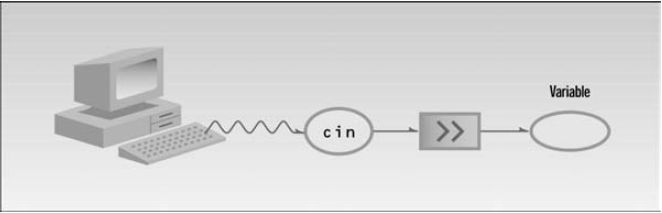 Department of CSE, BUET
19
Lecture Contents
Teach Yourself C++
Chapter 6
OOP with C++
Chapter 7
Department of CSE, BUET
20